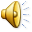 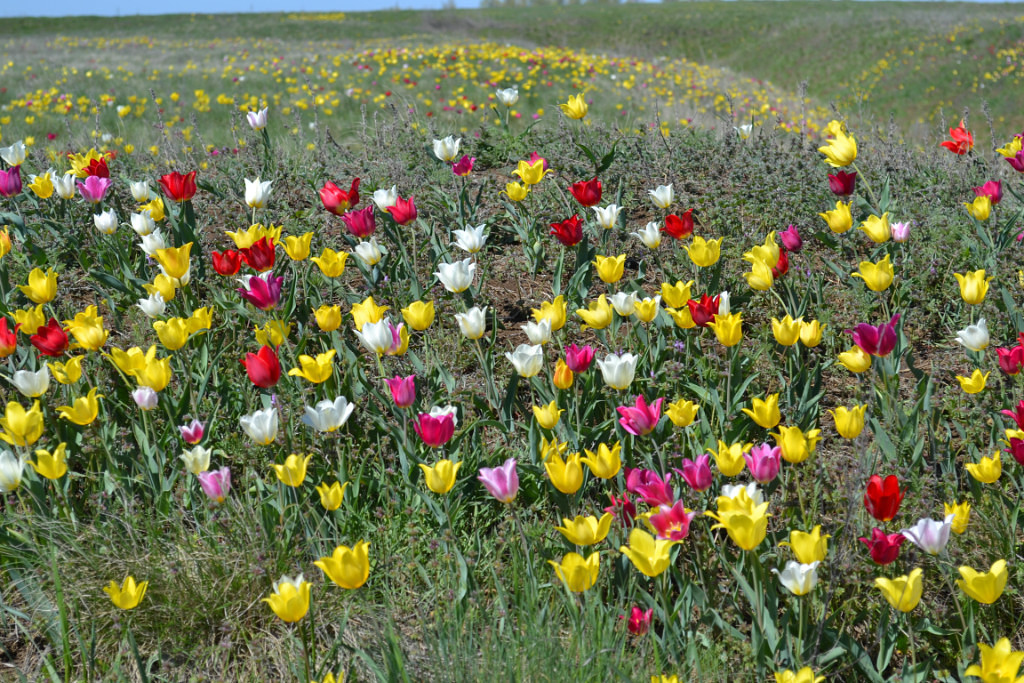 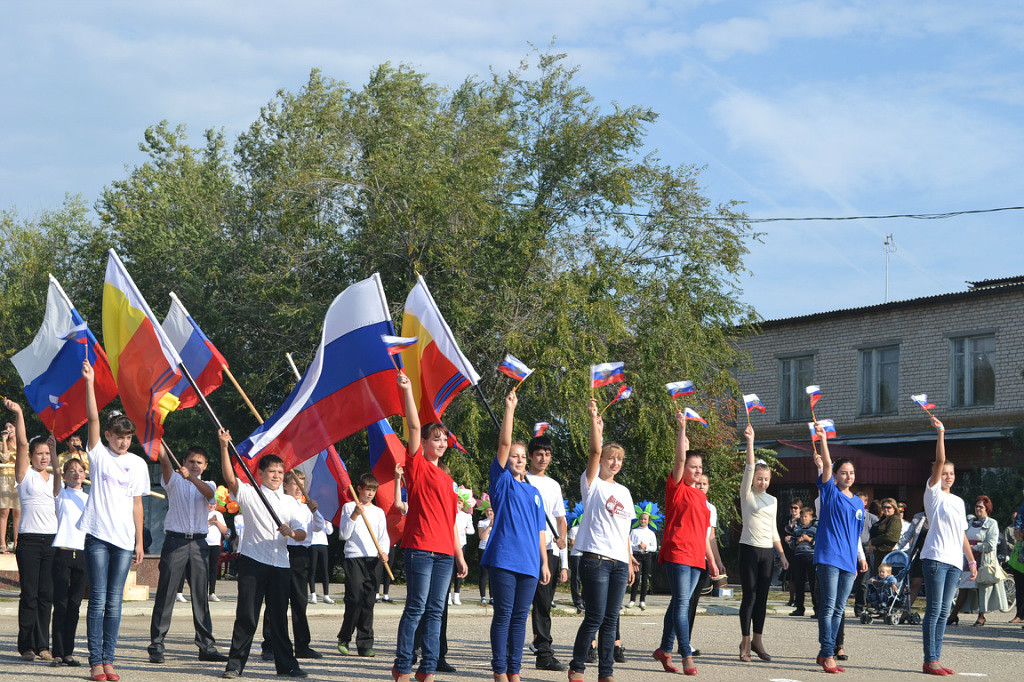 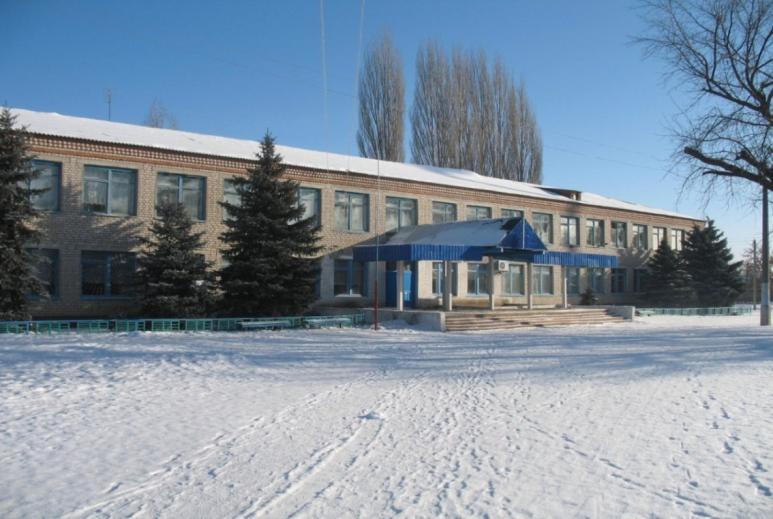 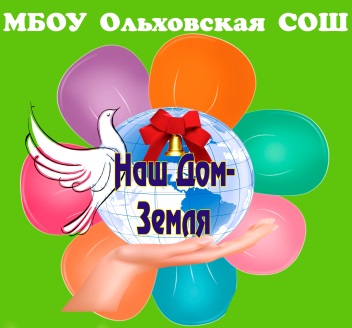 Муниципальное бюджетное образовательное учреждение Ольховская средняя общеобразовательная школа Ольховского муниципального района Волгоградской области (МБОУ Ольховская СОШ)
ПРОЕКТ «МОЯ МАЛАЯ РОДИНА»
Цель: Расширить  знания и представления детей о своей малой родине.
Задачи:
Расширить знания учащихся о родном селе через самостоятельный поиск информации.
Пробудить интерес к историко – культурному наследию села.
Обобщить и систематизировать знания учащихся о селе, в котором они живут.
Способствовать воспитанию патриотических чувств (гордости за свое село, любви к нему).
1 раздел «Моя семья».
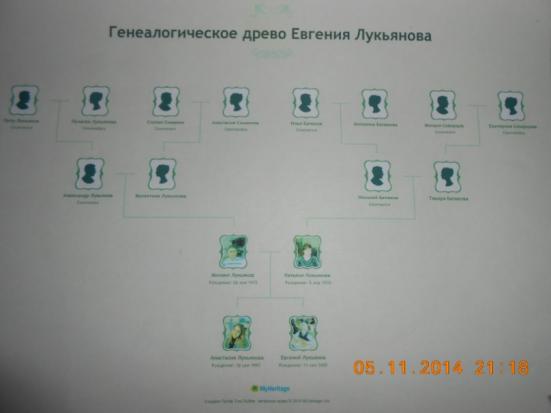 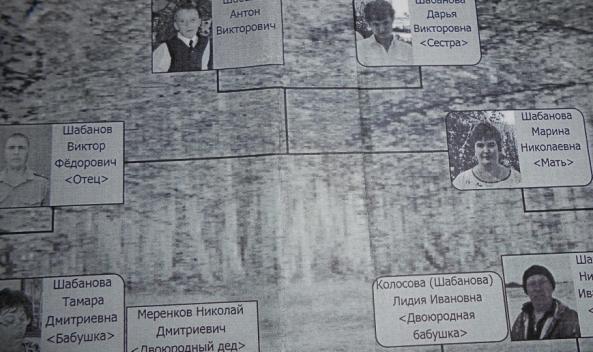 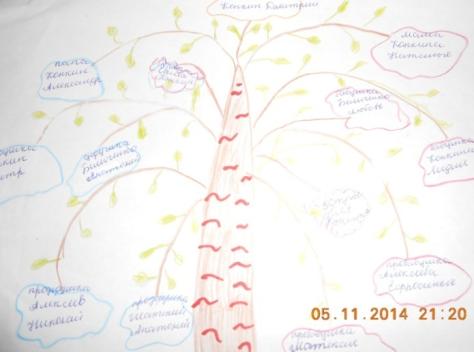 Проект «О Родине …      о дедах…            о войне»…
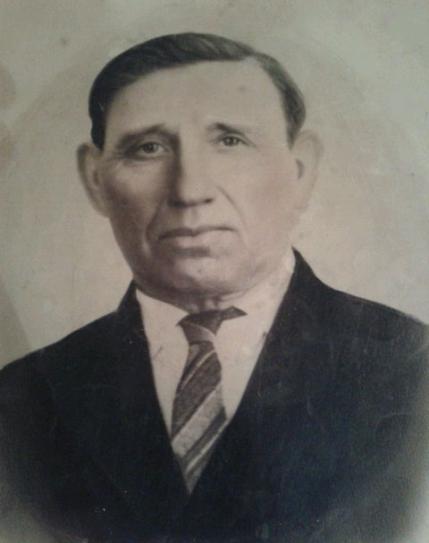 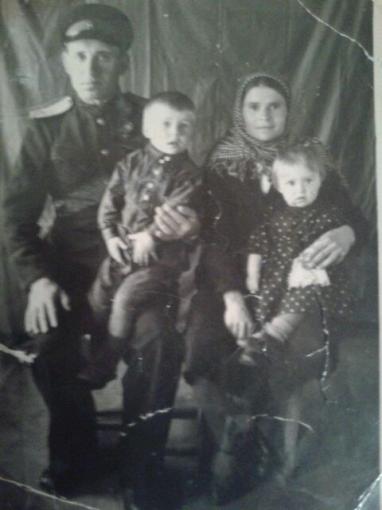 «Моя семья»
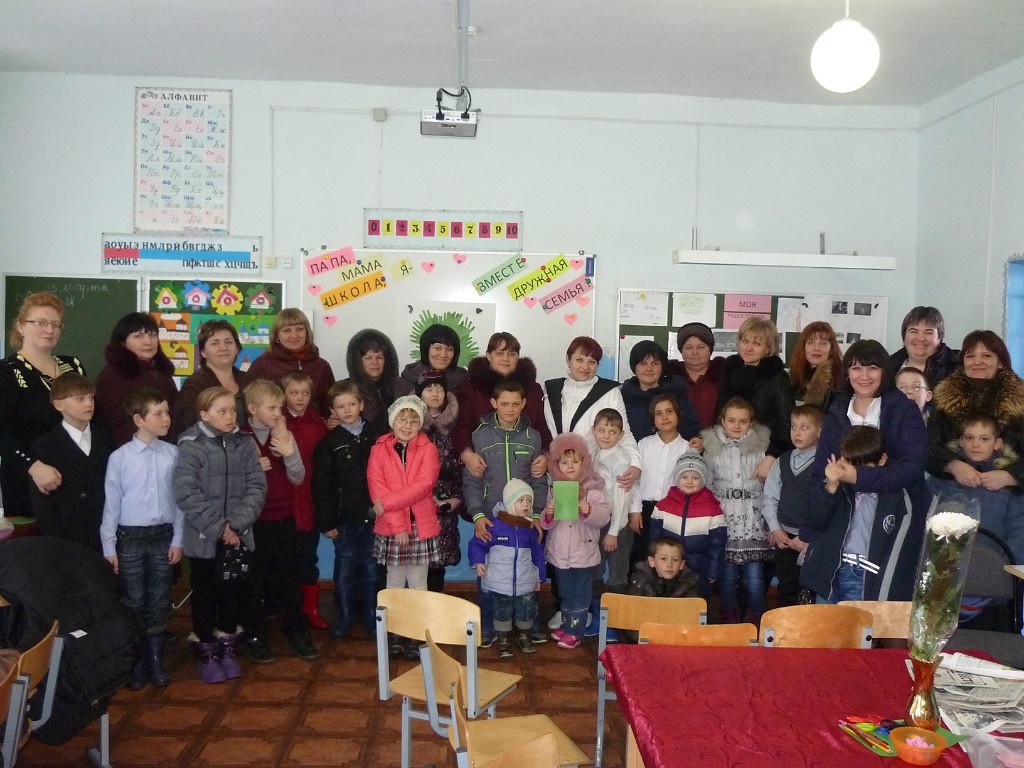 2 раздел «История школы».
В  1937 году  ольховские  дети  получили  подарок  двухэтажную  школу  с  физкультурным  залом  и  химкабинетом.  В  1937  состоялся  и  первый  выпуск.
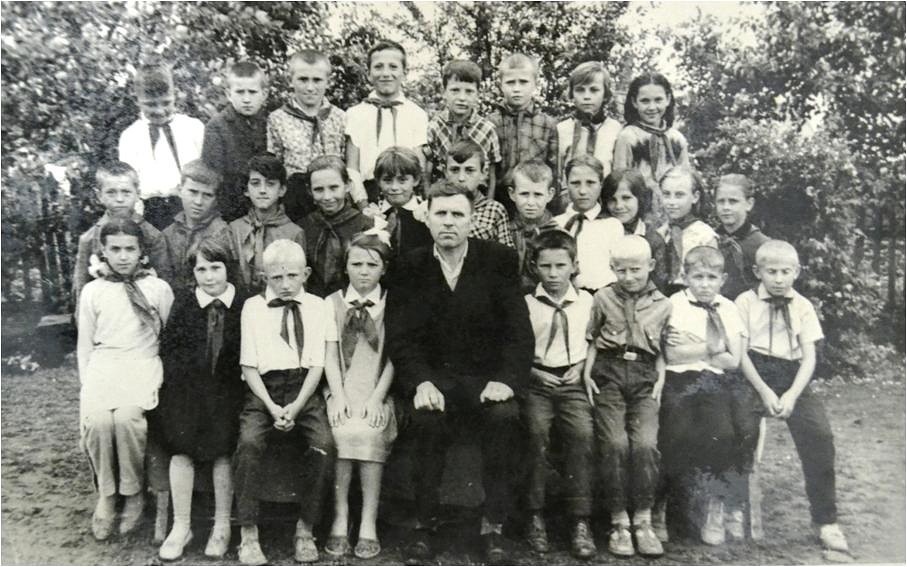 Самым  тяжёлым  был  1942-43 г.  Война  подошла  совсем близко.  Ольховка  стала  прифронтовой  зоной.  В  школе  был размещён  госпиталь №2651
3 раздел «История села»
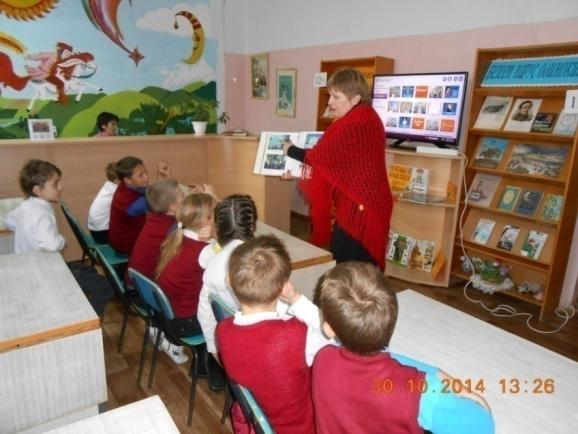 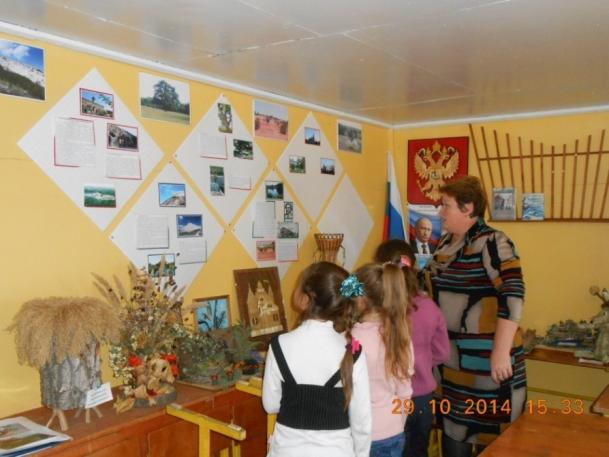 Основатель села- атаман Персидский.
На месте Ольховского района раньше было море.
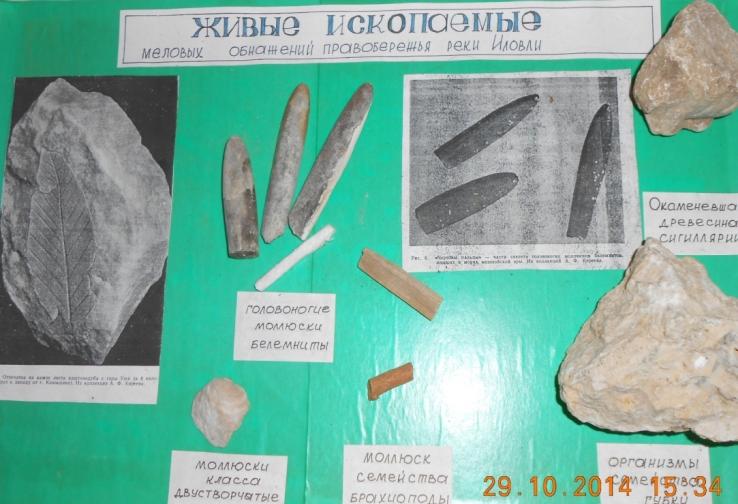 Азбука имён Земли Ольховской
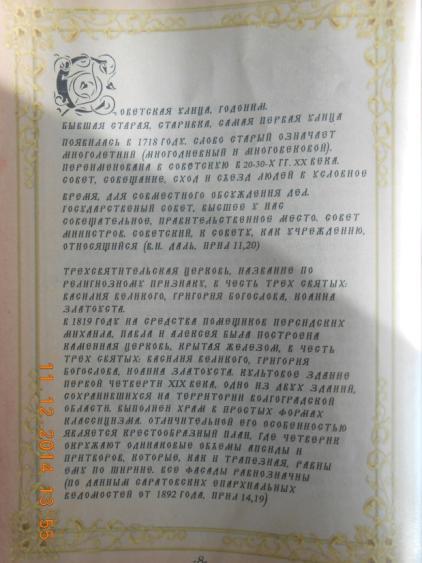 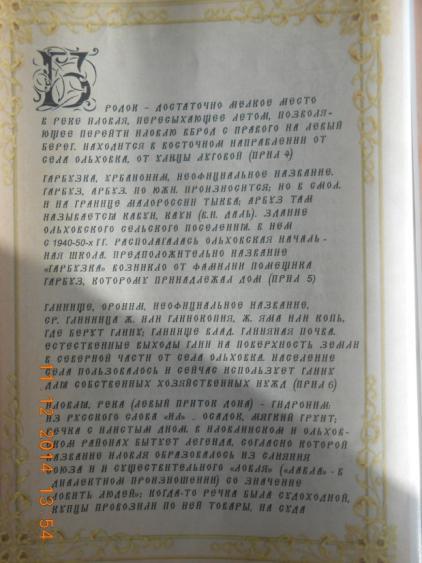 Ольховская волость 1892 г.
Памятники нашего села.
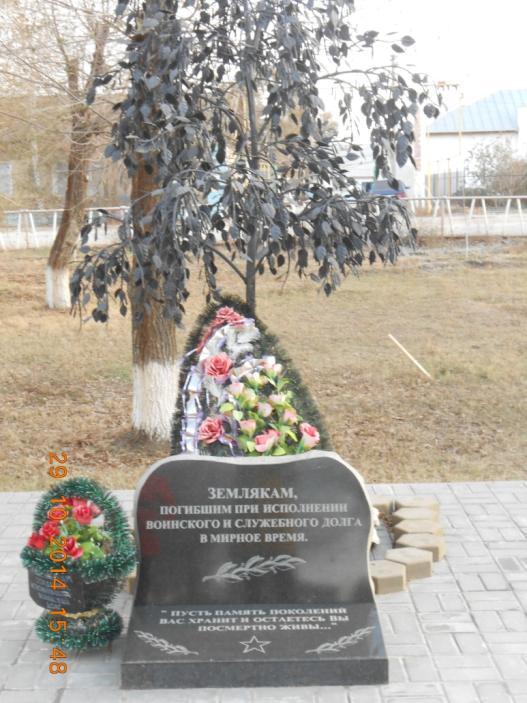 Памятники нашего села.
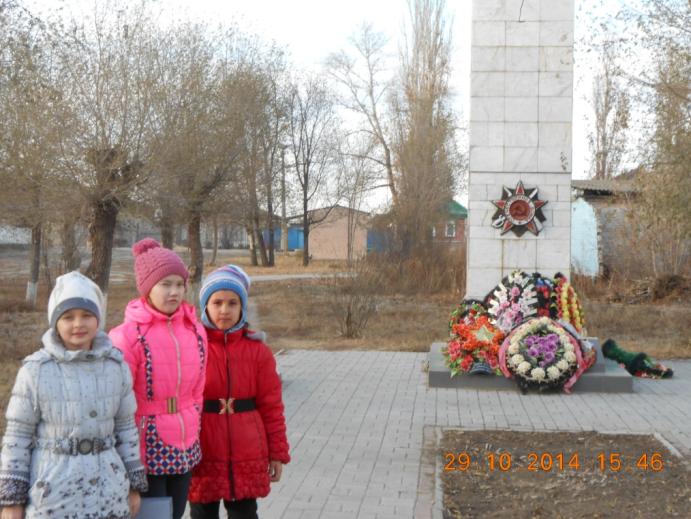 Школьный музей.
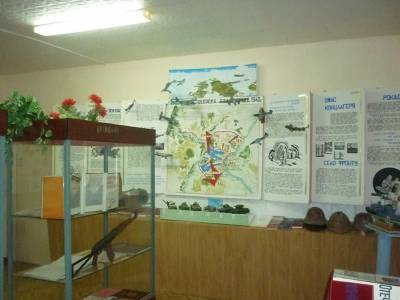 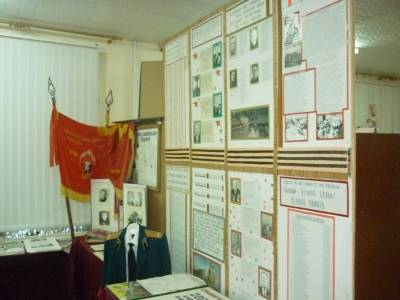 Школьный музей.
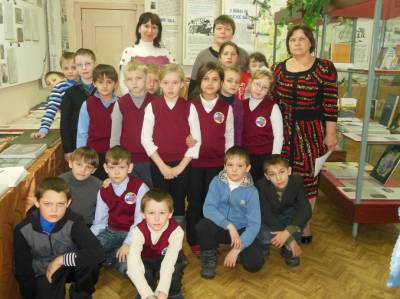 Наши проекты.
«Оставим первоцветы весне!».
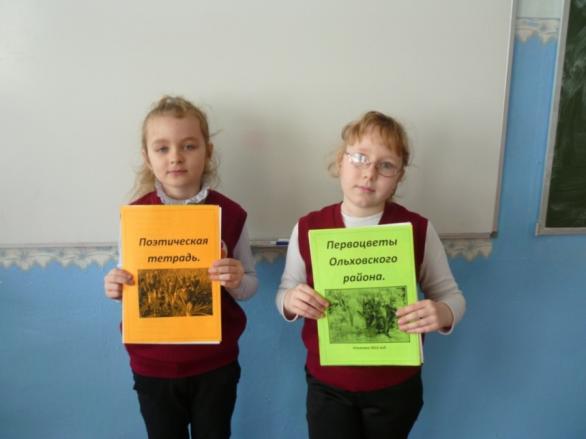 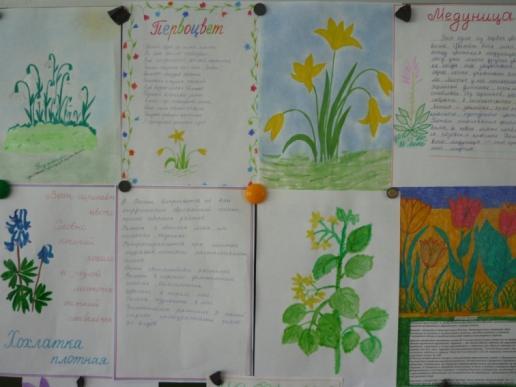 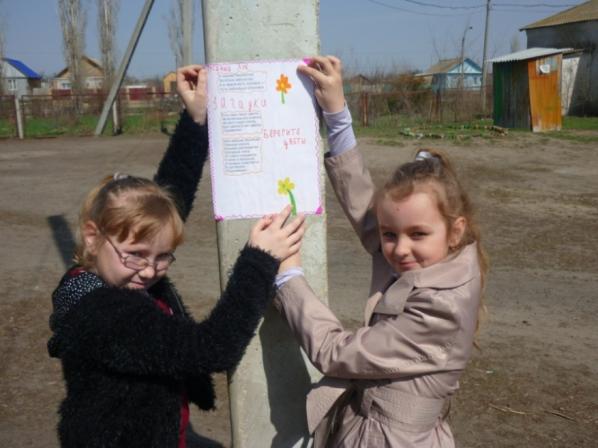 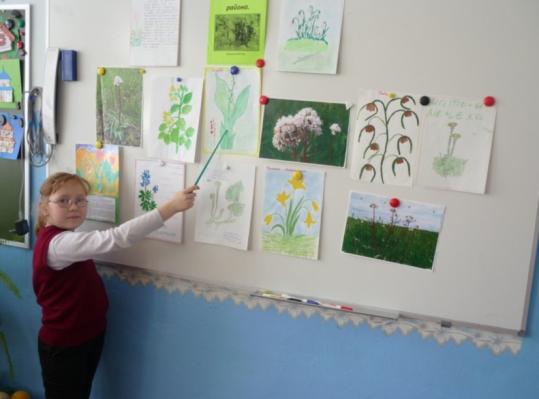 Раздел 4 «История района» Меловые горы.
Встречает гостей Ольховская земля меловыми горами!
В меловом периоде мезозойской эры возникло Верхнемеловое море ,которое было самым большим и глубоким из всех морей. 
Оно и оставило после себя след в виде мощных отложений мела.
Меловые горы.
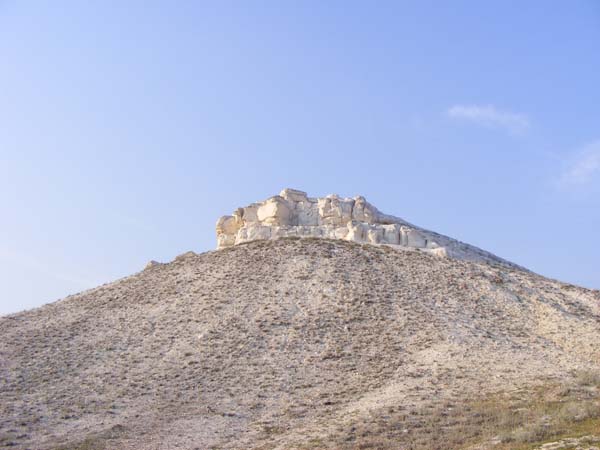 Природный памятник ДУБЫ -ВЕЛИКАНЫ
Недалеко от села Каменный Брод произрастают дубы занесенные в Красную книгу.
Ширина крон у некоторых до 26-и метров , высота 15 метров.
Примерный их возраст колеблется от 300 до 400 лет.
Природный памятник ДУБЫ -ВЕЛИКАНЫ
Природный памятник ДУБЫ -ВЕЛИКАНЫ
Игрище.
По приданию в ней готовились к взятию Саратовской крепости повстанцы Кондратия Булавина. После первой неудавшийся попытки они отступили к балке. Здесь построили земляные высокие валы и стали тренироваться.
В балке находятся разноцветные пески.
Игрище.